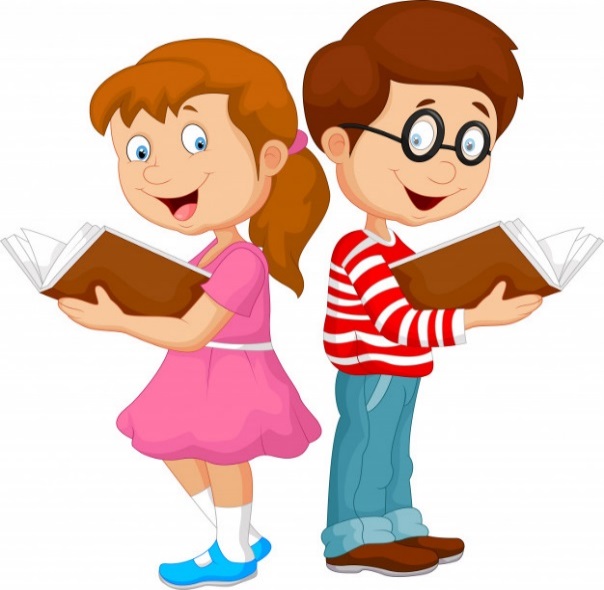 Літературне читання
Розділ 2. Читаємо і пізнаємо таємниці рідної мови
Урок 23
Медіавіконце: книжка. 
Як побудована книжка?
Емоційне налаштування
Вибери олівець, який відображає твої очікування від уроку?
Дзвоник пролунав веселий, 
Дружно всіх він кличе в клас. 
І цікаве на уроці
Пропоную я для вас.
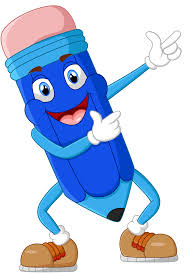 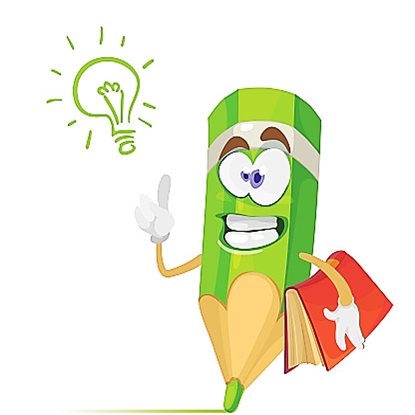 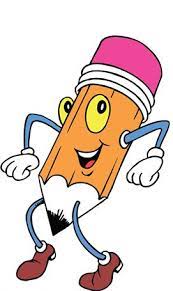 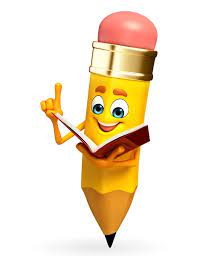 Цікаві знання!
Позитивні емоції!
Почуття успіху!
Мені все під силу!
Поєднай «розсипані» слова і прочитай прислів'я
а через нього
Книжка –
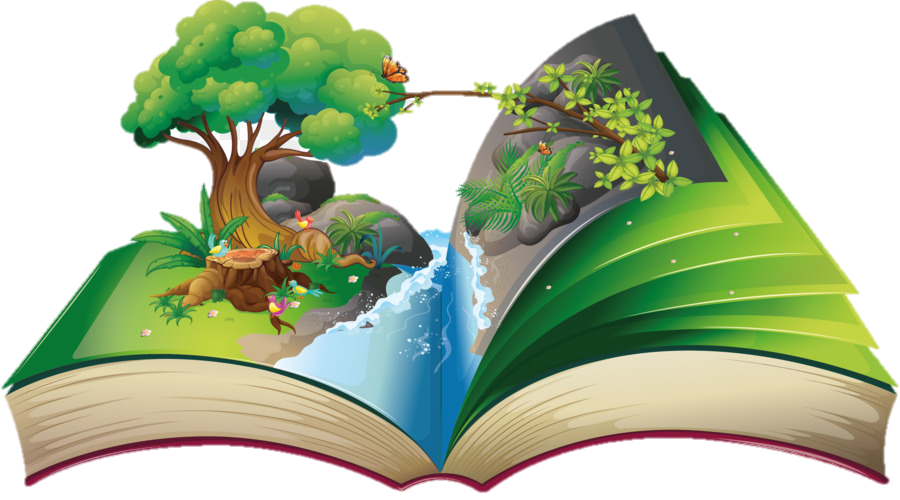 увесь світ
маленьке
віконце,
видно.
Книжка – маленьке віконце, а через нього увесь світ видно.
Повідомлення теми уроку
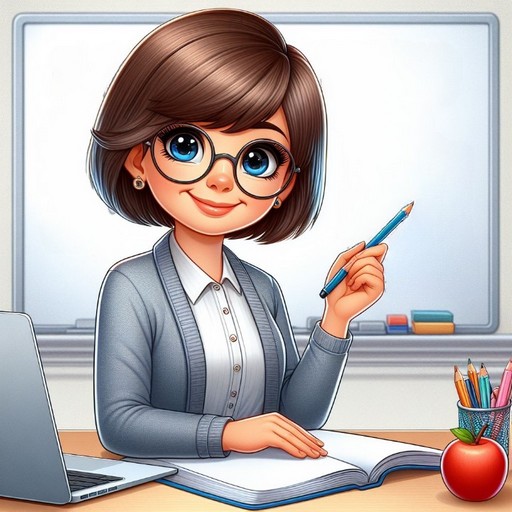 Сьогодні на уроці читання ми ознайомимось із найголовнішим джерелом інформації – книжкою. Дізнаємось, з яких частин побудована книжка
Олександр Пархоменко «Мов крапилин у Дніпрі…»
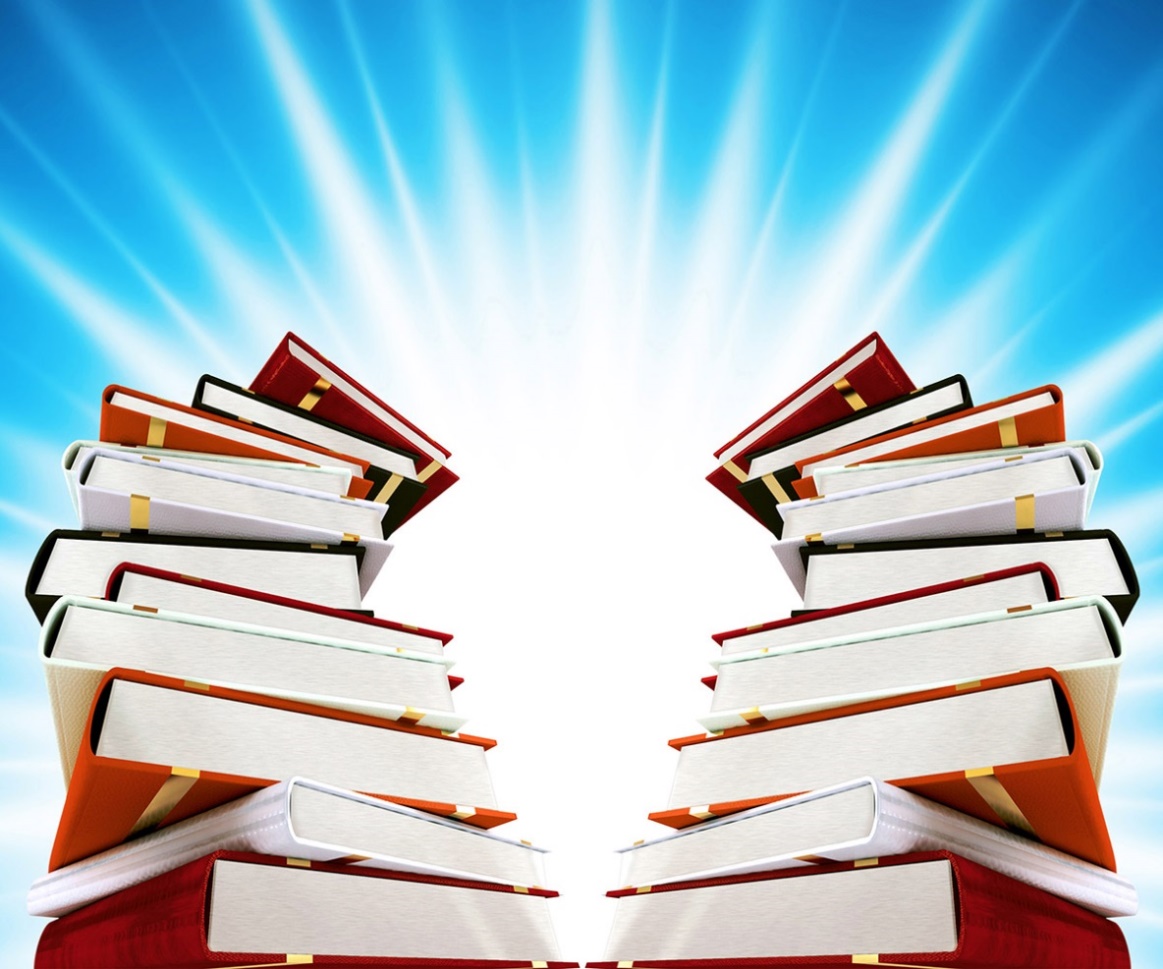 Мов краплин у Дніпрі,
мов зірок угорі, 
мов листви на гіллі – 
стільки книг на землі.
Є великі й малі,
є легкі і важкі.
В стелажах, на столі
наші друзі книжки.
Підручник.
Сторінка
32
Розглянь виставку книжок
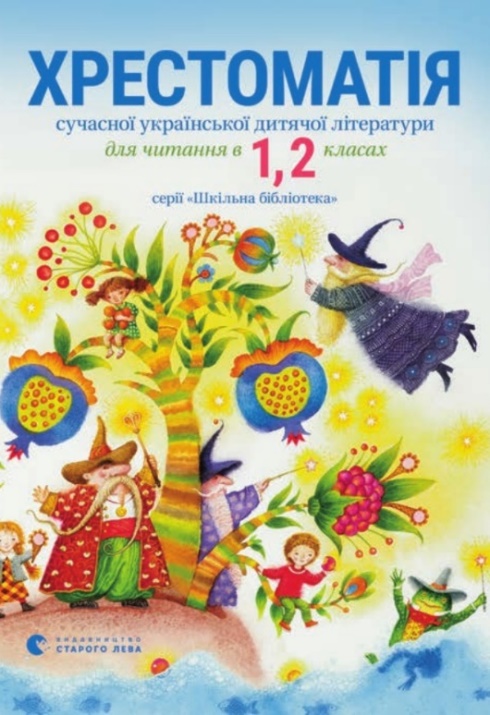 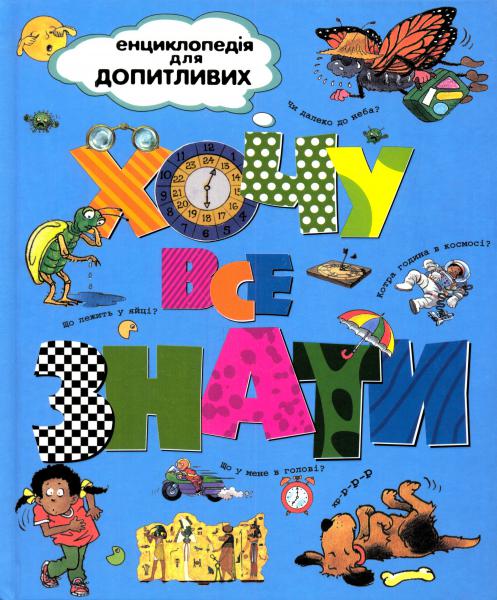 Чи є серед них книжки, які тобі відомі? Які з них мають авторів?
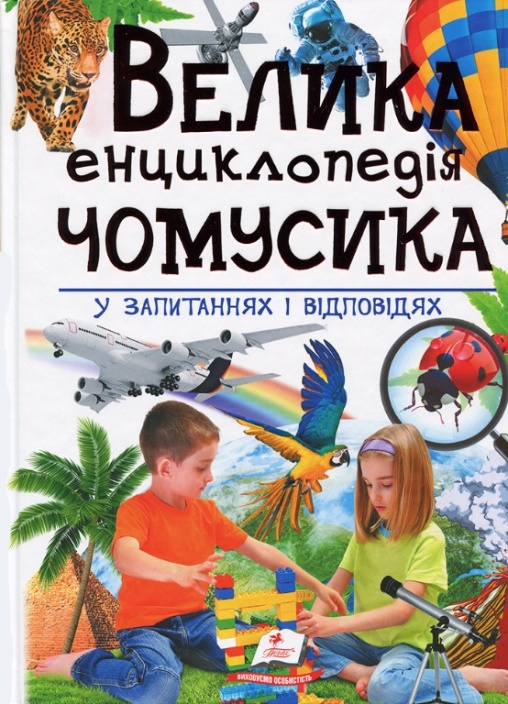 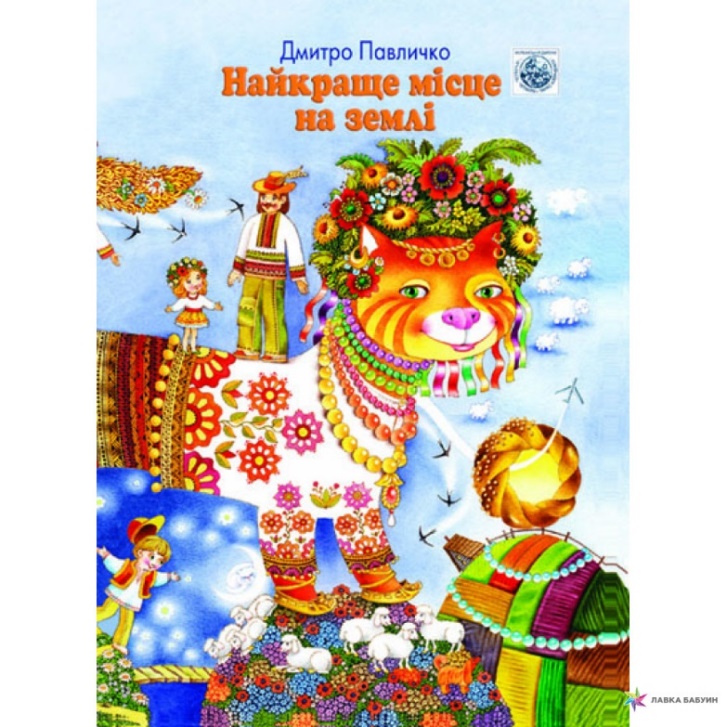 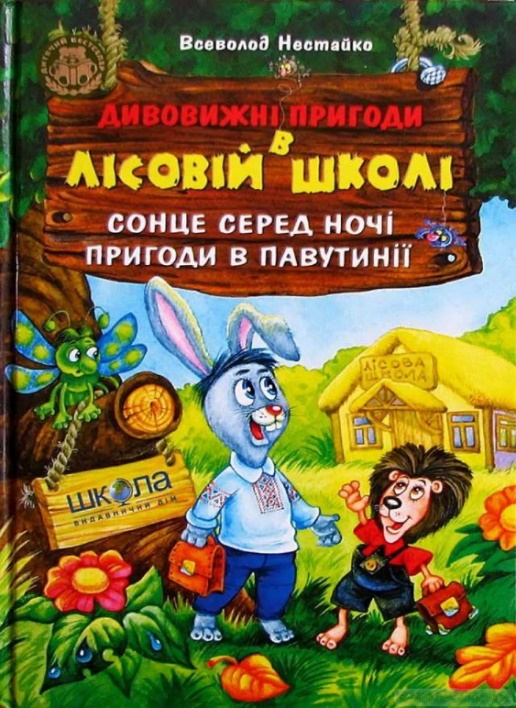 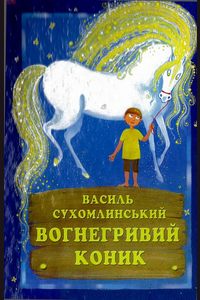 Підручник.
Сторінка
32
Як побудовані книжки?
Будь дослідником!
Візьми до рук книжку. Роздивись уважно її обкладинку, погортай сторінки. Із чого складається книжка?
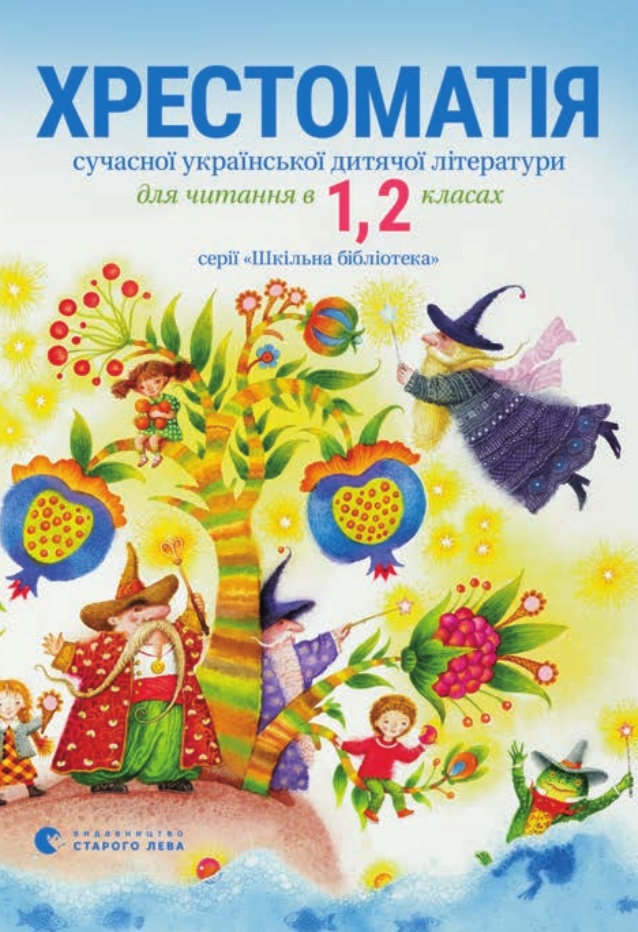 Зміст – це путівник книжкою, містить назви творів і сторінки, на яких вони розміщені.
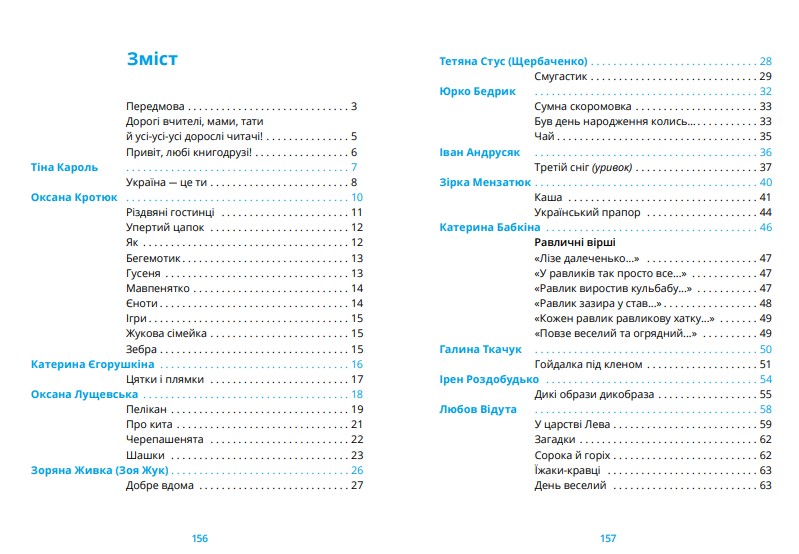 Обкладинка
Форзац – з'єднує обкладинку з першою сторінкою.
Підручник.
Сторінка
33
Як побудовані книжки?
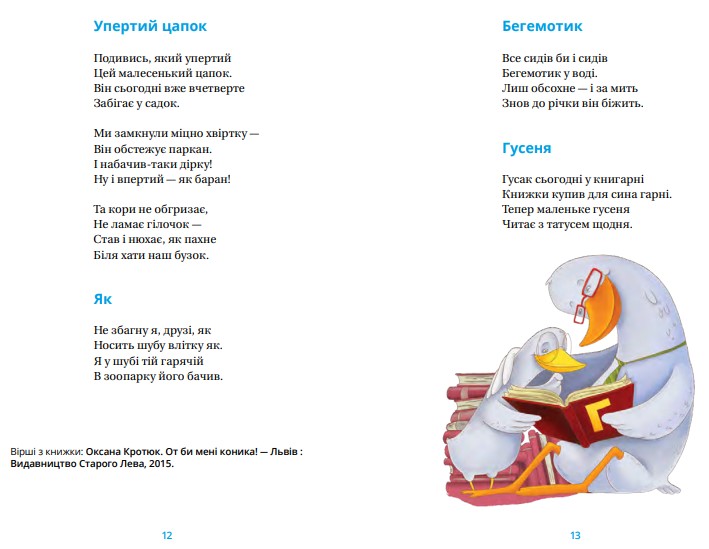 Текст – основна частина книжки. Це казки, оповідання, вірші.
Ілюстрації – малюнки, фотографії, схеми, таблиці… Вони доповнюють текст, допомагають його краще зрозуміти.
Підручник.
Сторінка
33
Подивись відео «Як твориться книга»
Придумай рекламу своєї улюбленої книжки
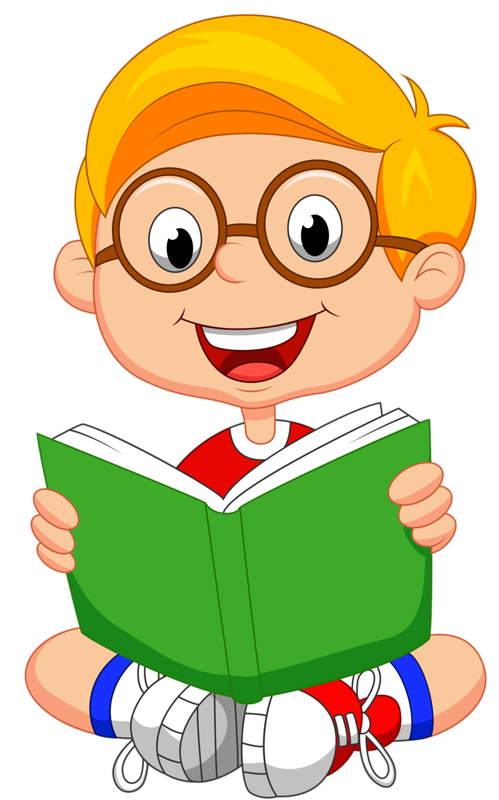 Назва моєї книжки…
Її автор…
У книжці розповідається про …
Мені сподобалася ця книжка тому, …
Я раджу всім її прочитати.
Пояснення домашнього завдання
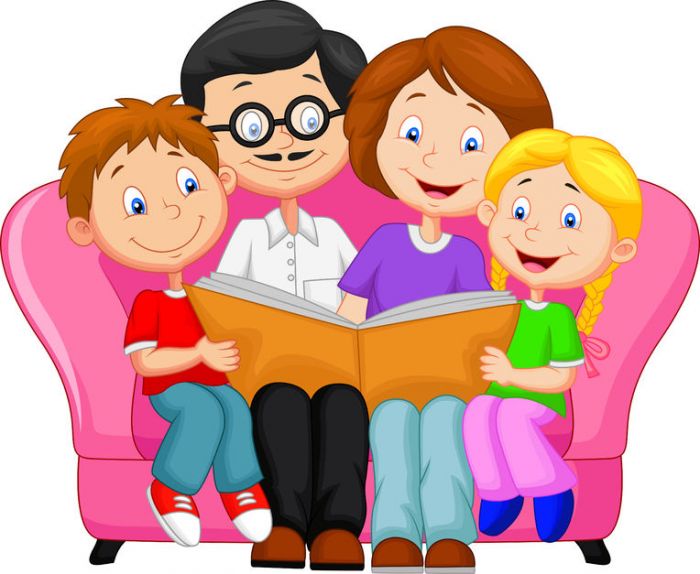 Вибери в бібліотеці книжку. Прочитай. Зроби рекламу прочитаної книжки за зразком.
Рефлексія «Мій олівець»
Чи справдилися твої очікування від уроку?
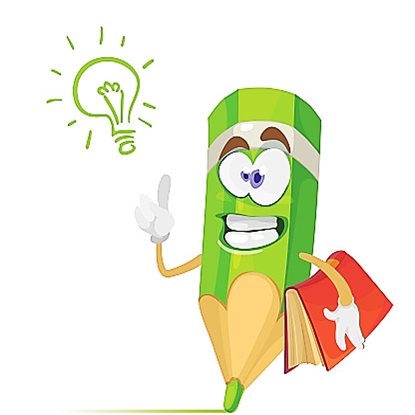 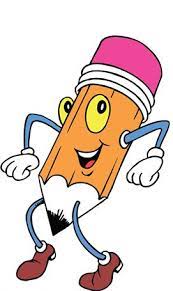 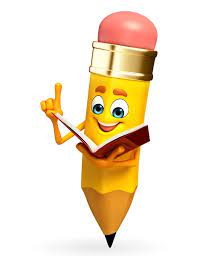 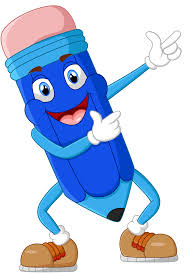 Цікаві знання!
Позитивні емоції!
Почуття успіху
Мені все під силу!